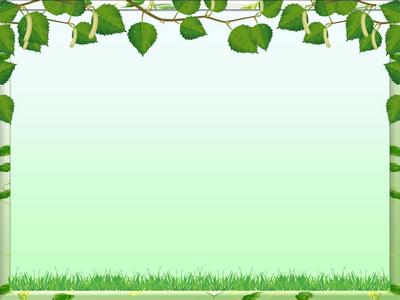 Мастер – класс: гербарий по экологической тропинке «Осенние странички»

Автор: Ефремова Надежда Павловна воспитатель разновозрастной старшей группы детского сада.
Мастер – класс с пошаговым фото.
МУНИЦИПАЛЬНОЕ БЮДЖЕТНОЕ ОБРАЗОВАТЕЛЬНОЕ УЧРЕЖДЕНИЕ «ПОКРОВСКАЯ СРЕДНЯЯ ОБРАЗОВАТЕЛЬНАЯ ШКОЛА № 3 – ОБРАЗОВАТЕЛЬНЫЙ ЦЕНТР С УГЛУБЛЕННЫМ ИЗУЧЕНИЕМ ОТДЕЛЬНЫХ ПРЕДМЕТОВ» дошкольное отделение.
Саха (Якутия) Хангаласский район г. Покровск
2017 г
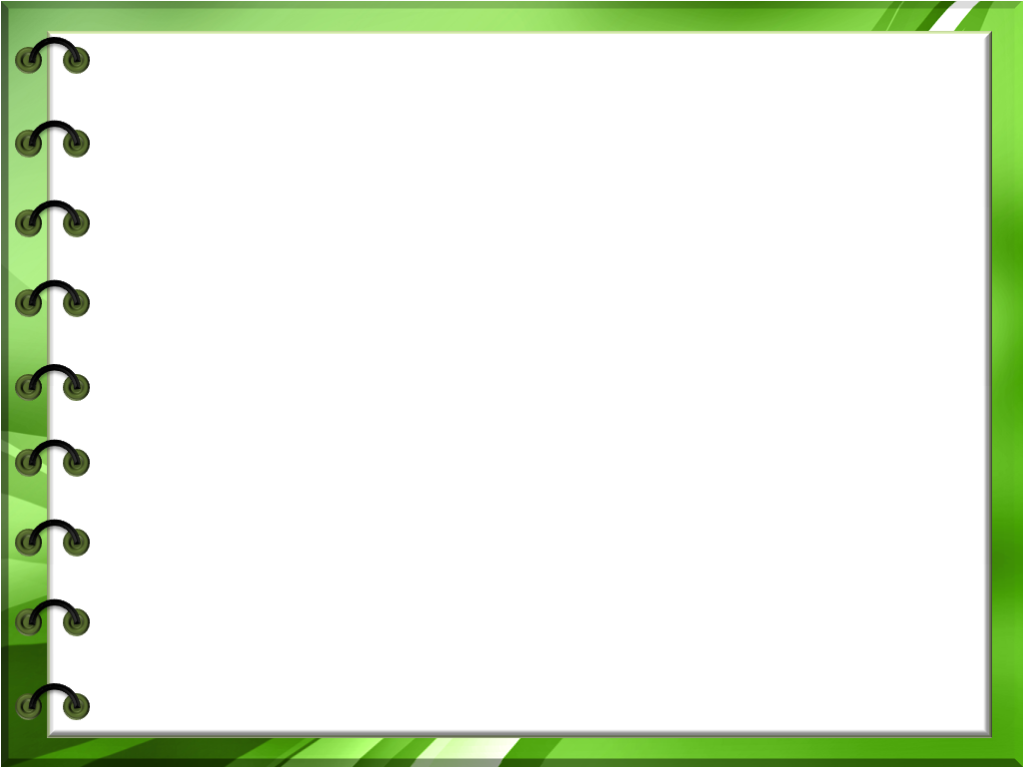 Назначение: Материал для детей 4 – 7 лет, пособие по экологическому воспитанию для детей дошкольного возраста.
 Мастер – класс для воспитателей и родителей. 
Цель: Вызвать интерес детей  к экологическому воспитанию.
Задачи: расширить и систематизировать знания детей о растениях.
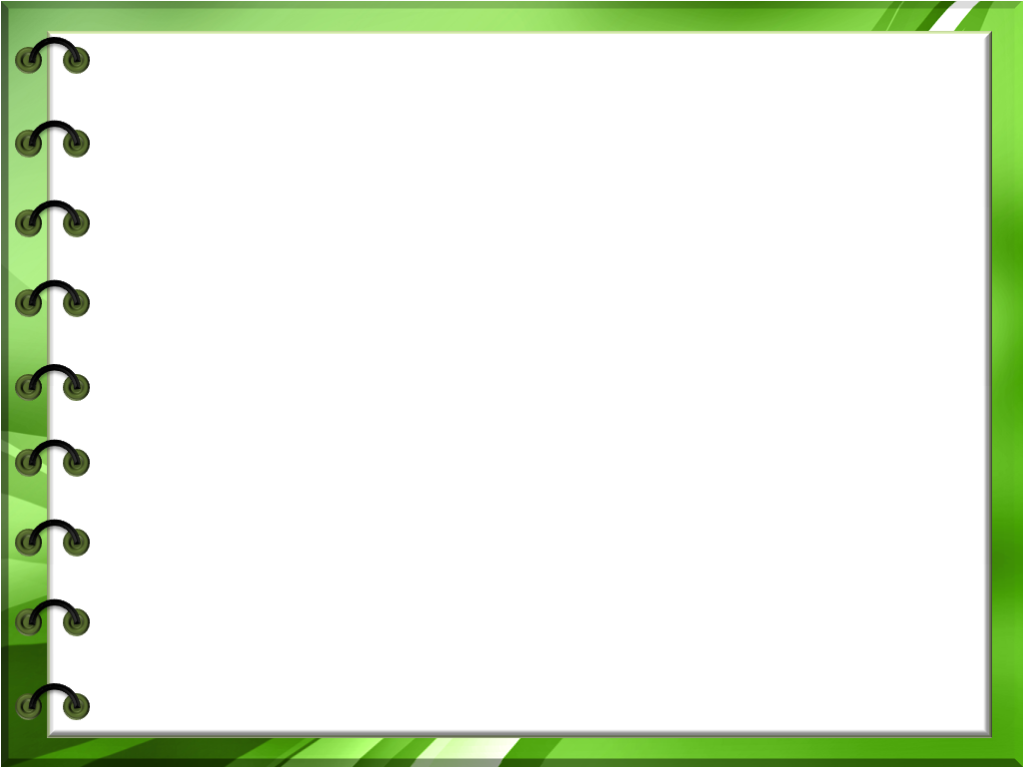 Материалы и инструменты:
Засушенные листья
Ламинатор 
Листы для ламинирования
Листы формата А4
Компьютер
Цветной принтер
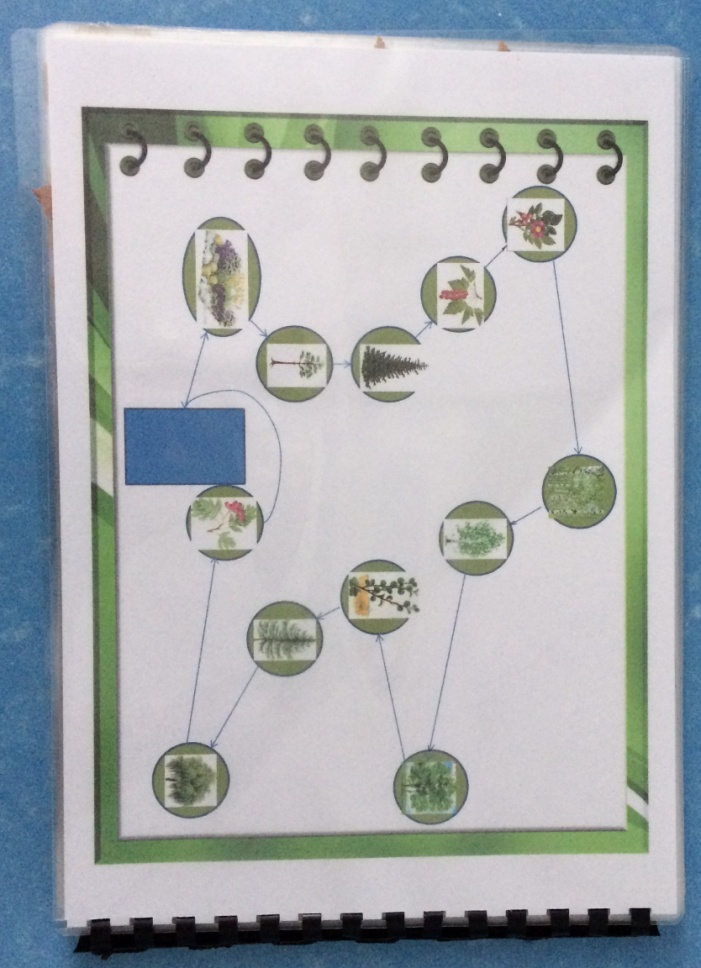 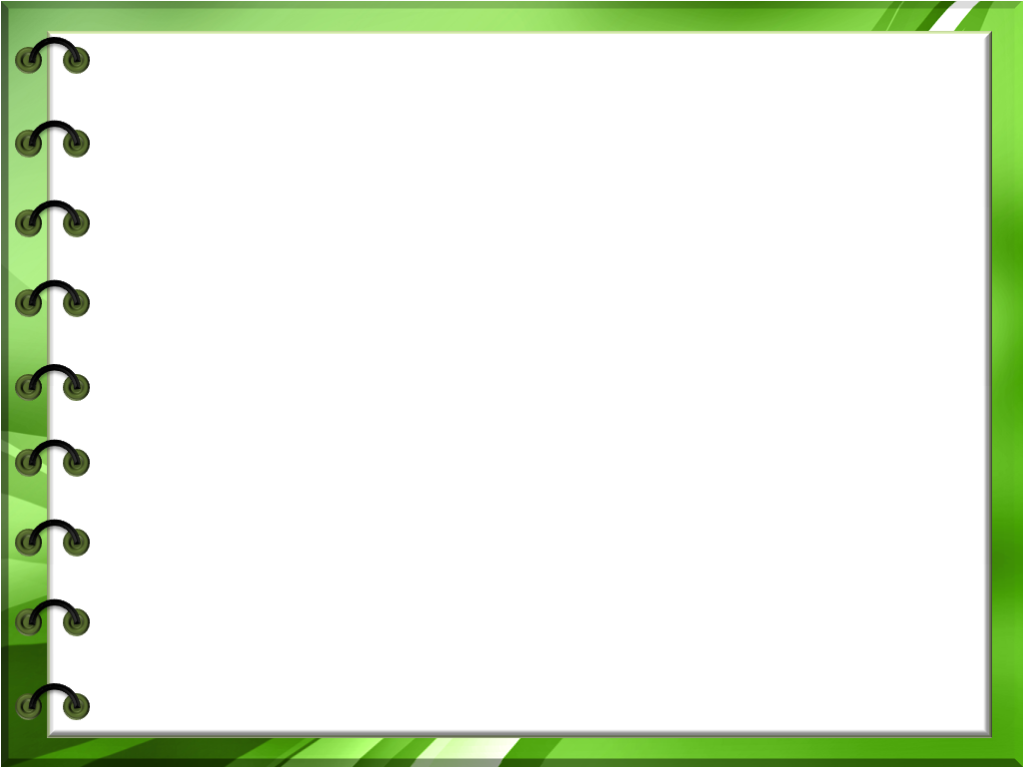 Ход мастер-класса:
Во время образовательной деятельности по экологической тропинке, собрать листья вместе с детьми.
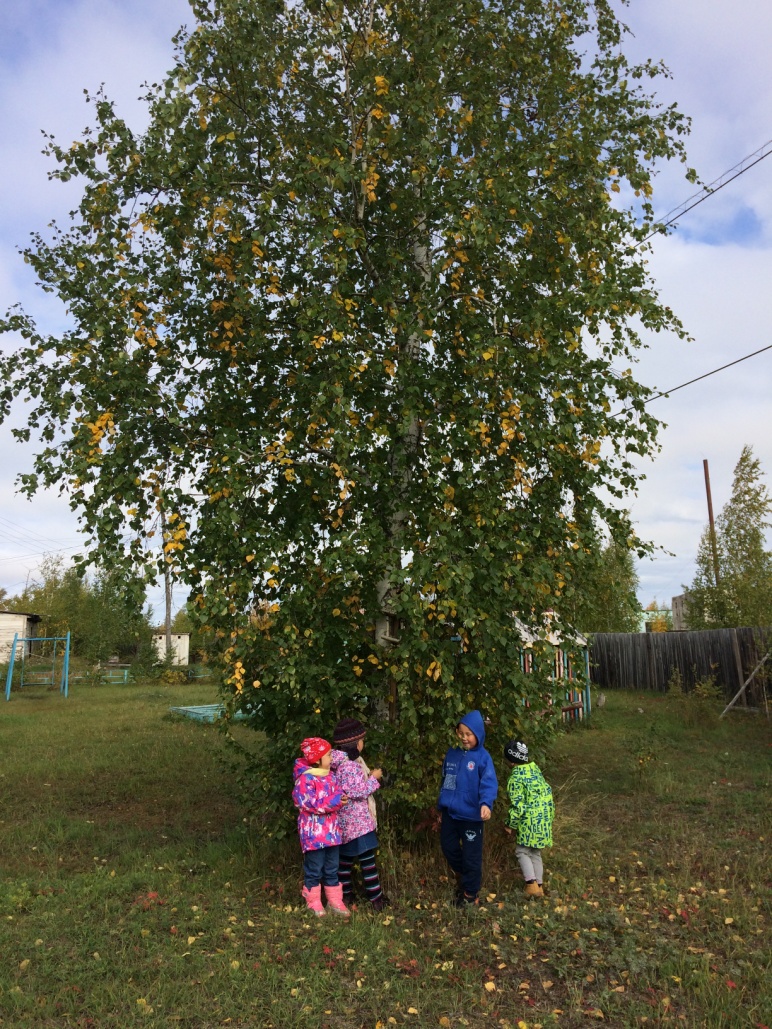 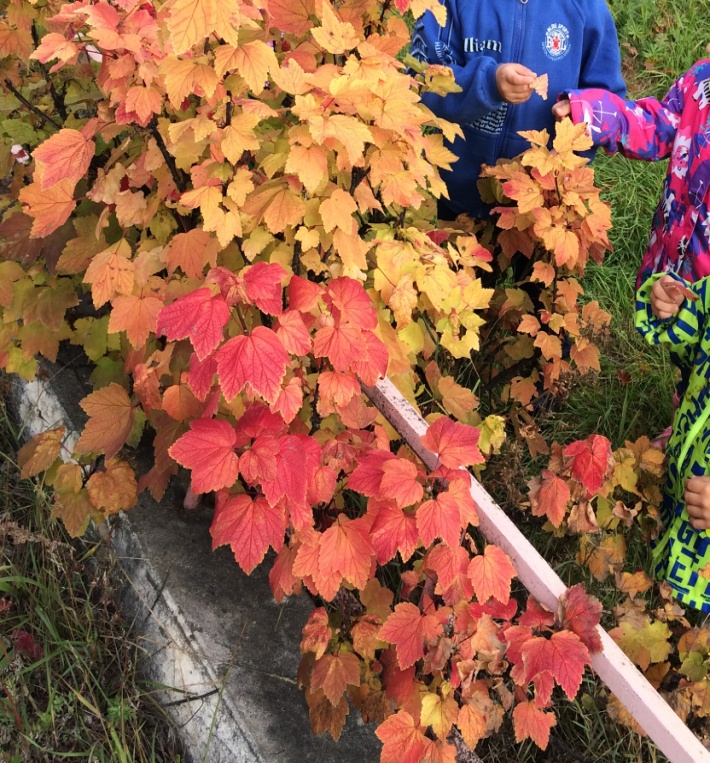 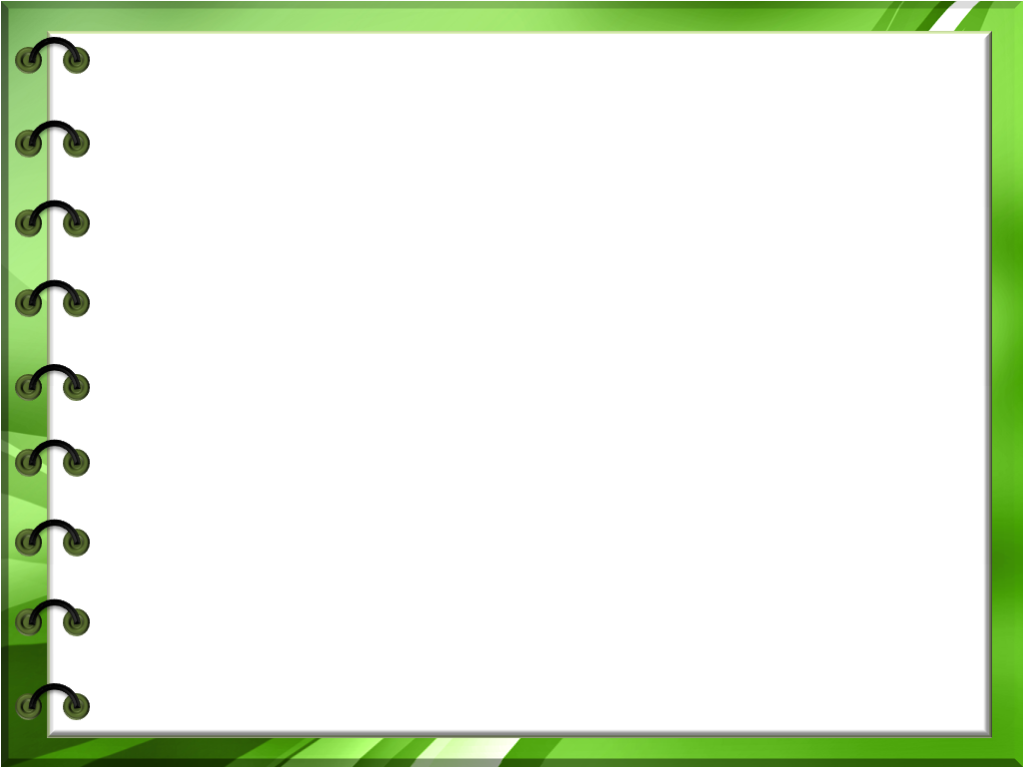 Засушить листья вместе с детьми, положив их в альбом и прижать прессом. Оставить на два, три дня.
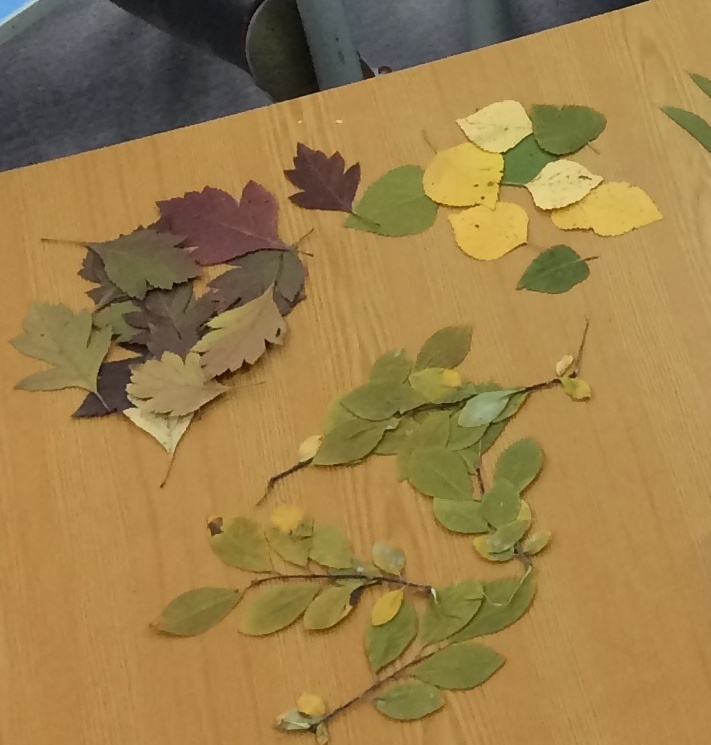 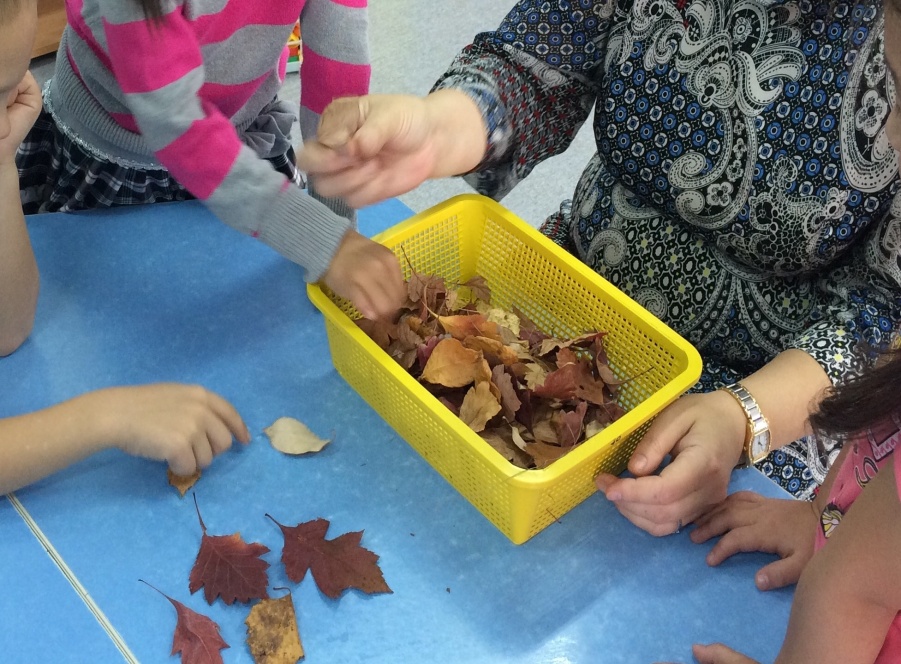 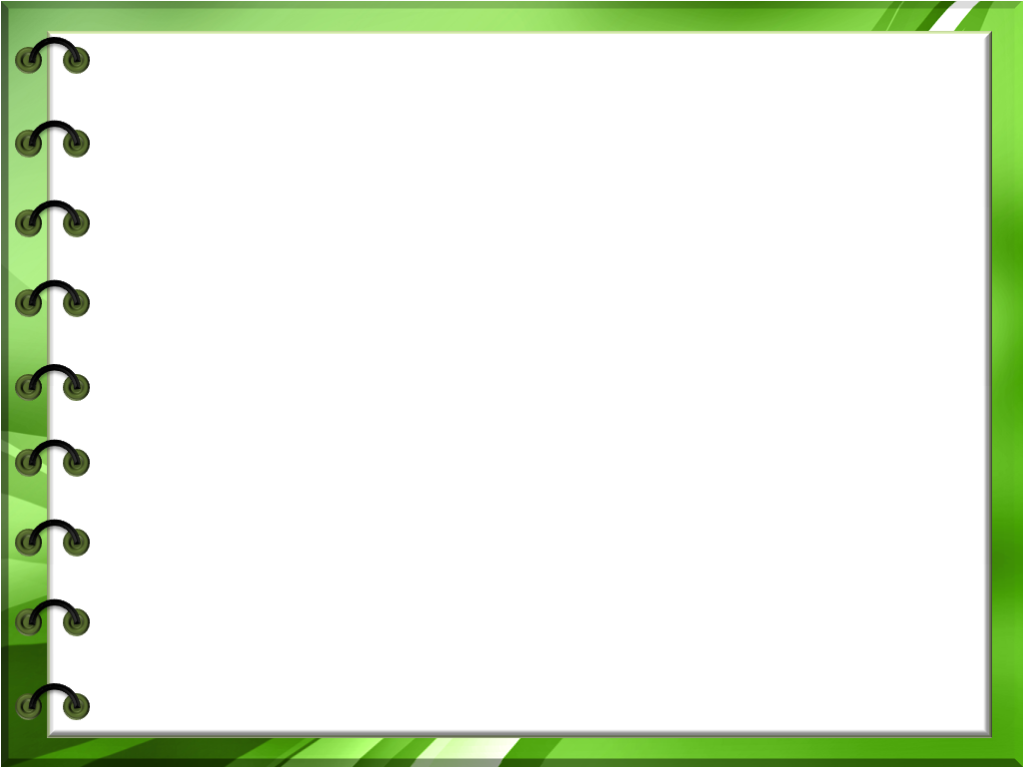 В ходе НОД заламинировать листья вместе с детьми.
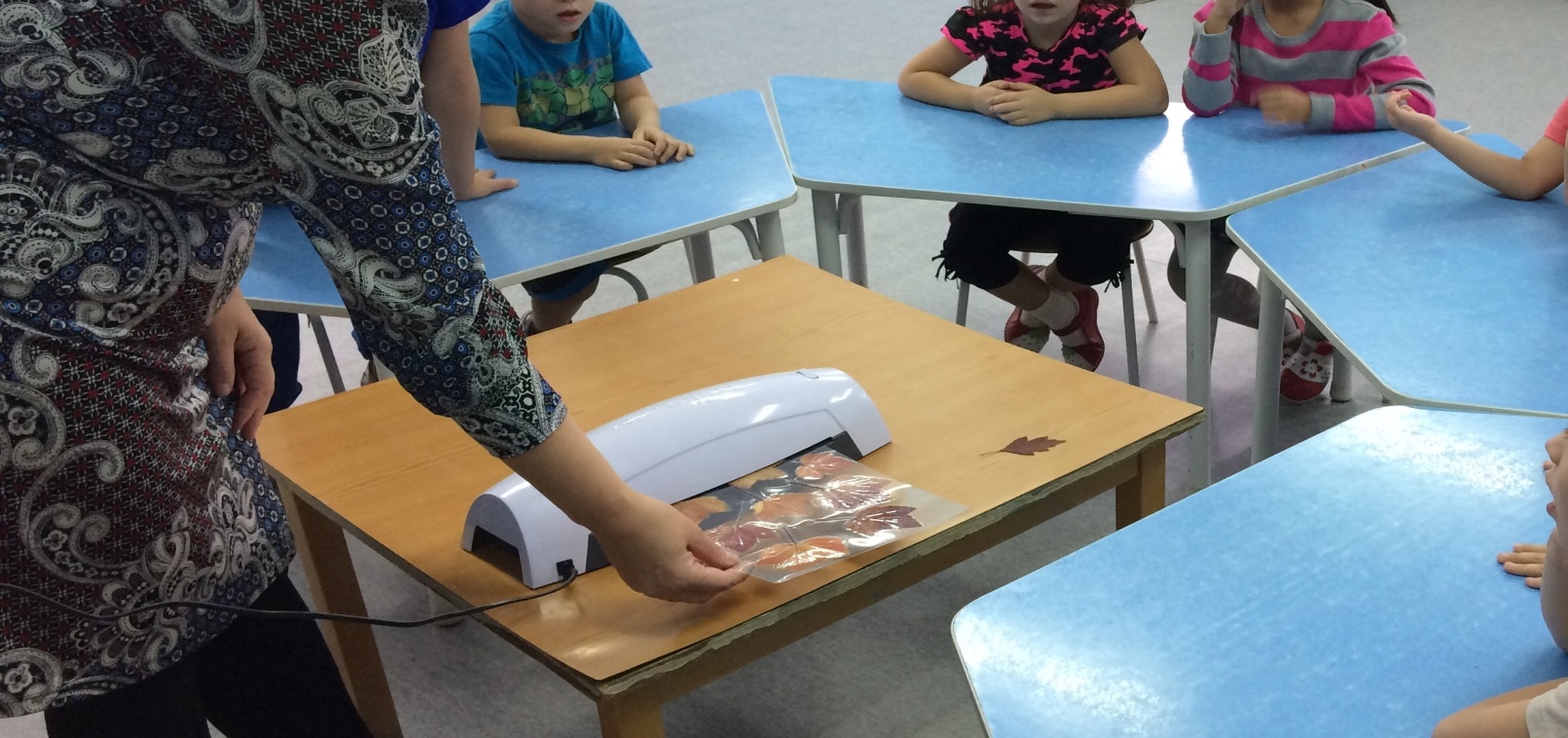 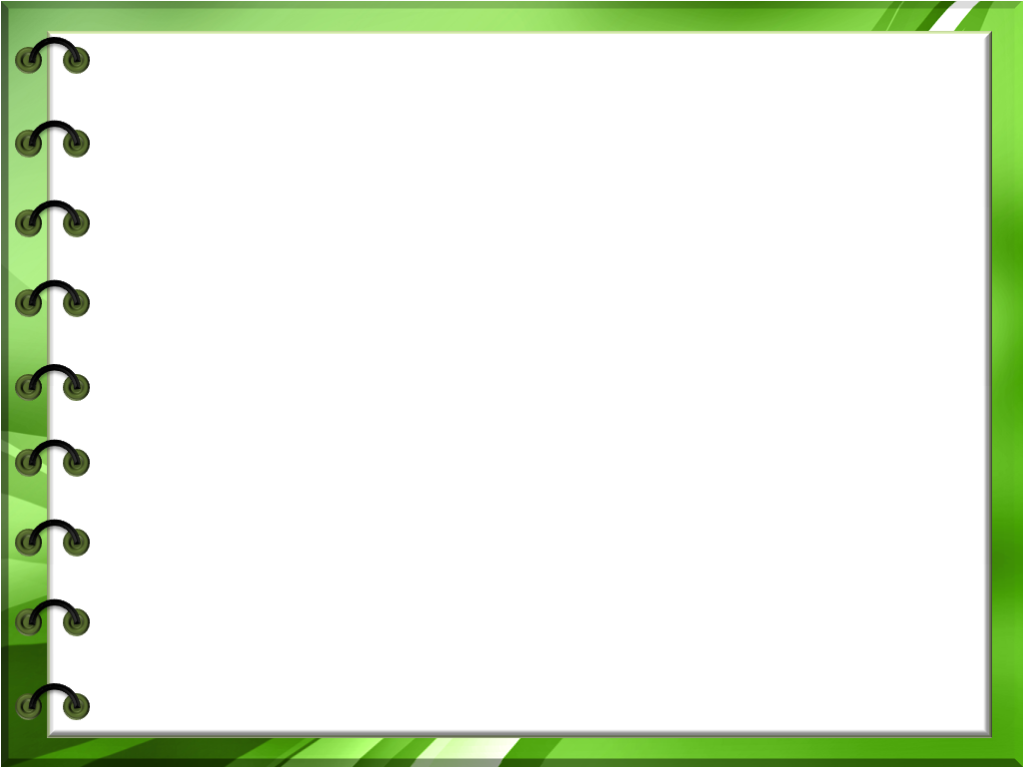 Приготовить иллюстрации растений, которые есть у вас на участке. ( я сделала фото растений вместе с детьми группы).
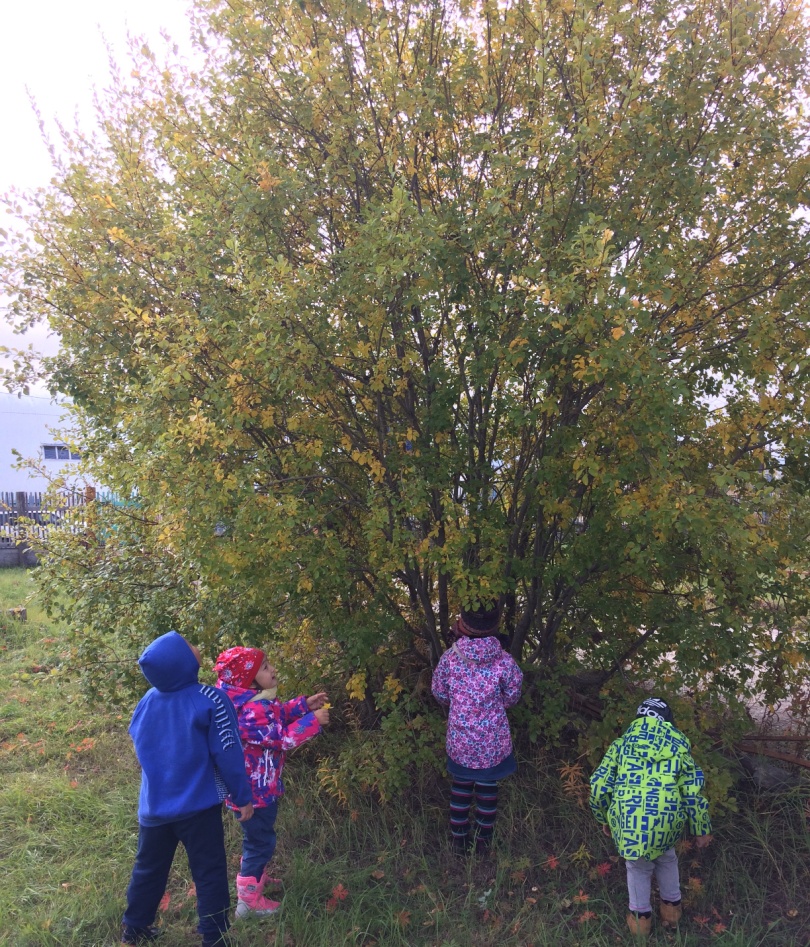 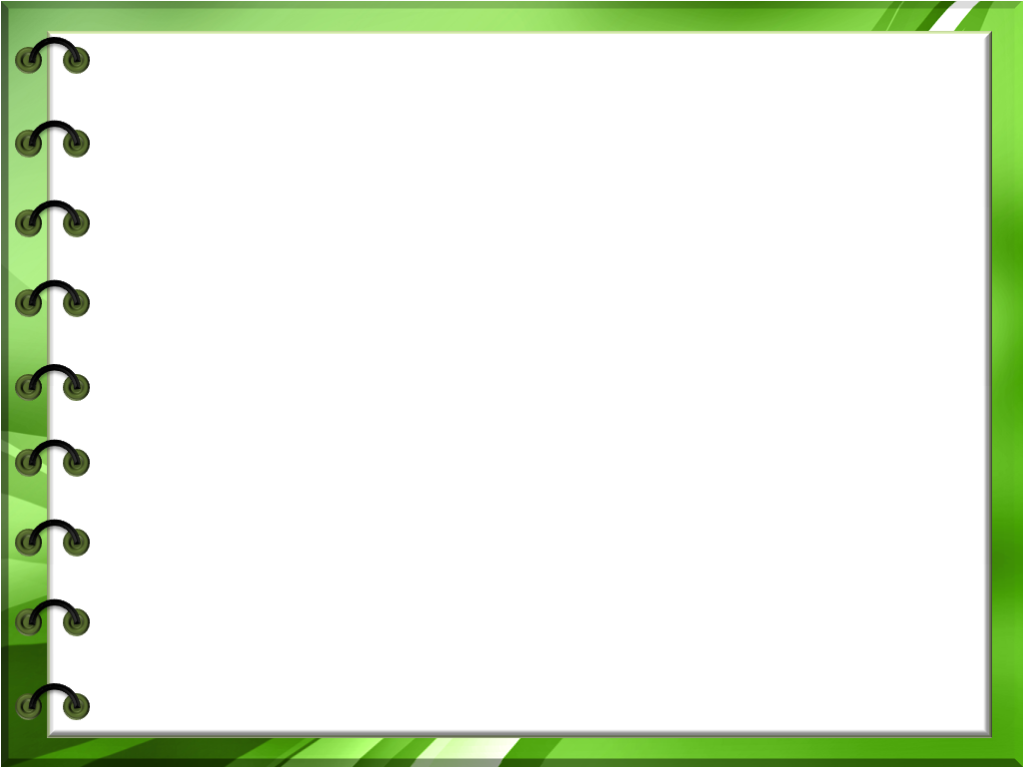 Оформить презентацию в программе PowerPoint.
Распечатать на цветном принтере в формате А4.
Собрать альбом с помощью брошюратора.
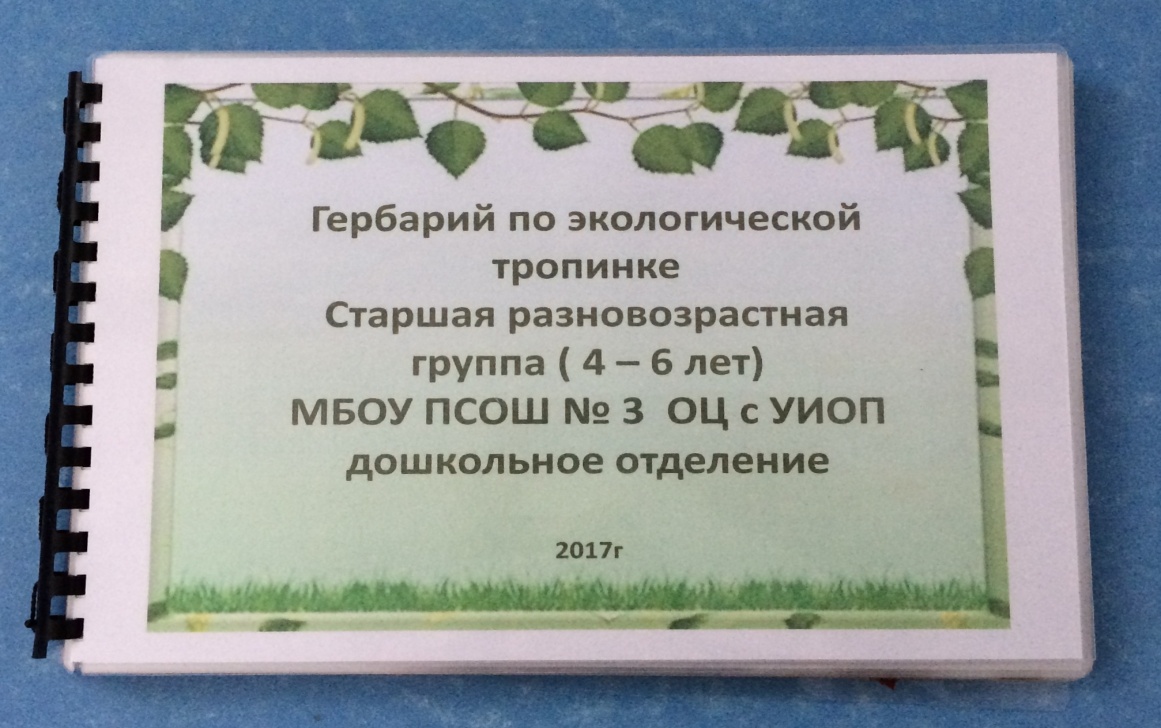 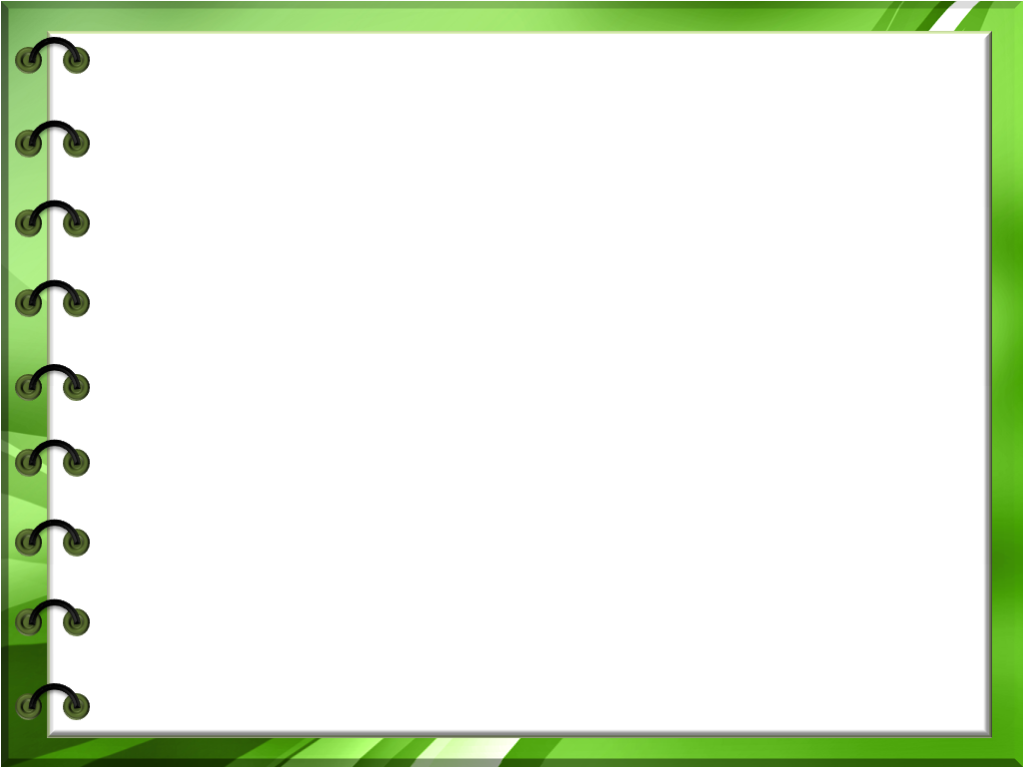 Теперь гербарий можно рассматривать, не боясь сломать хрупкие листочки!
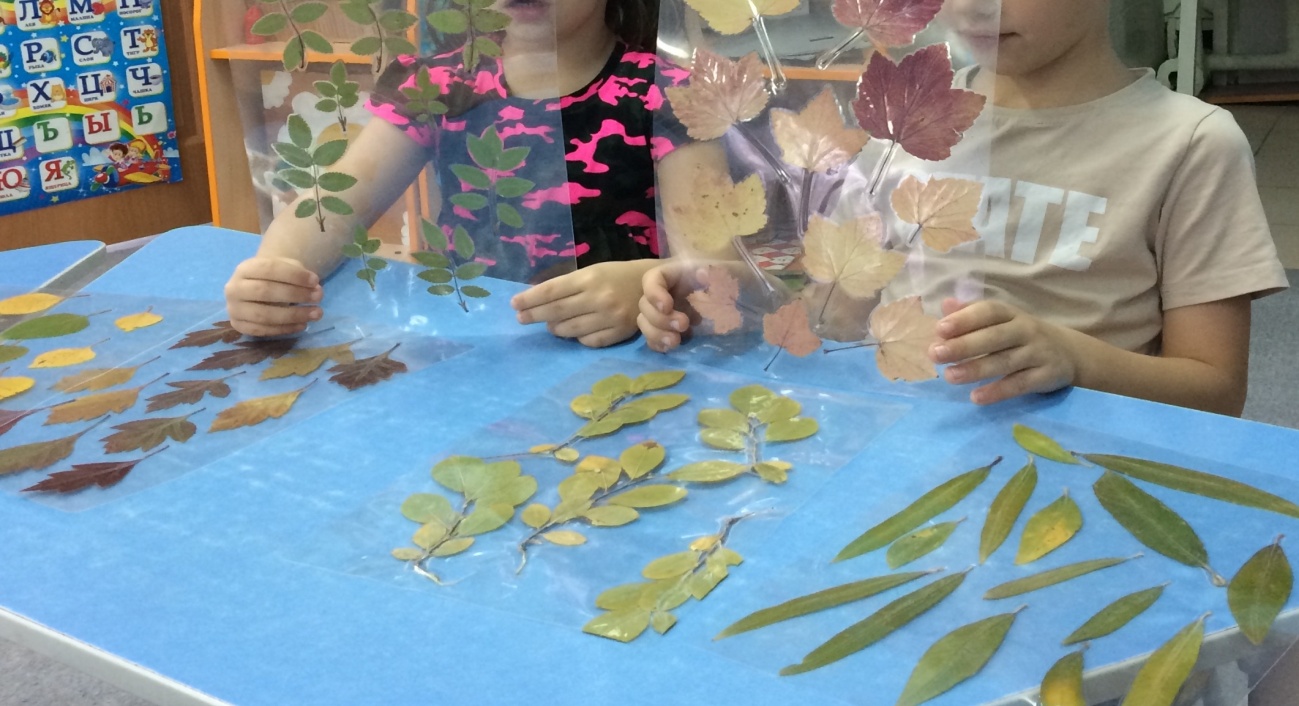 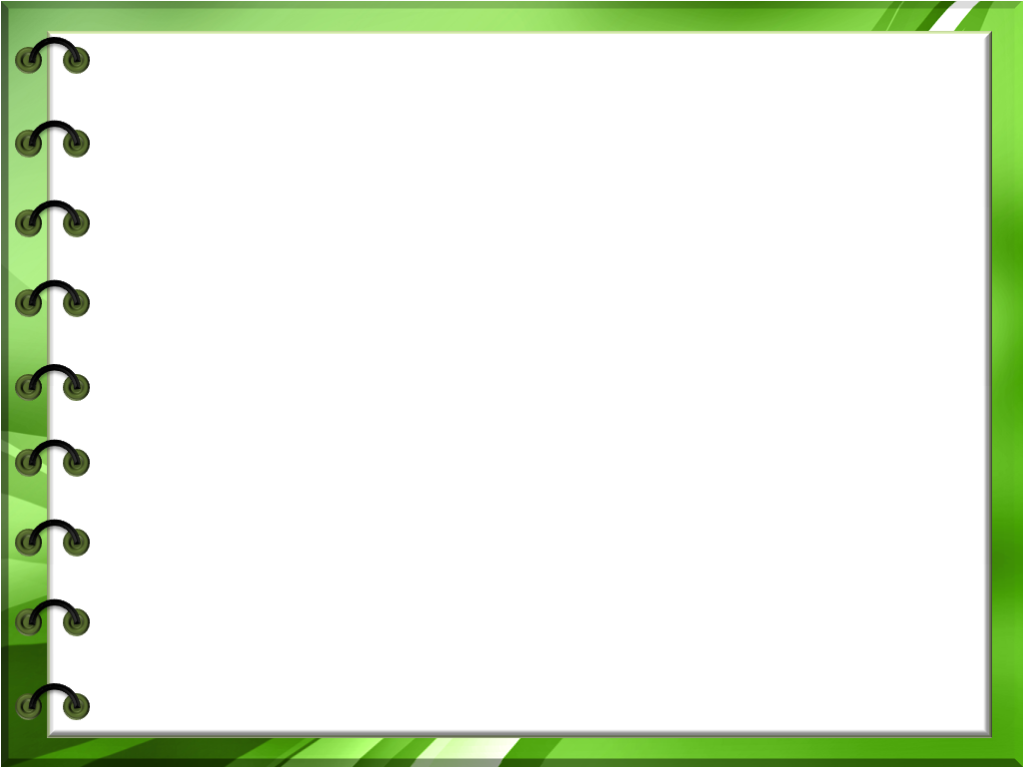 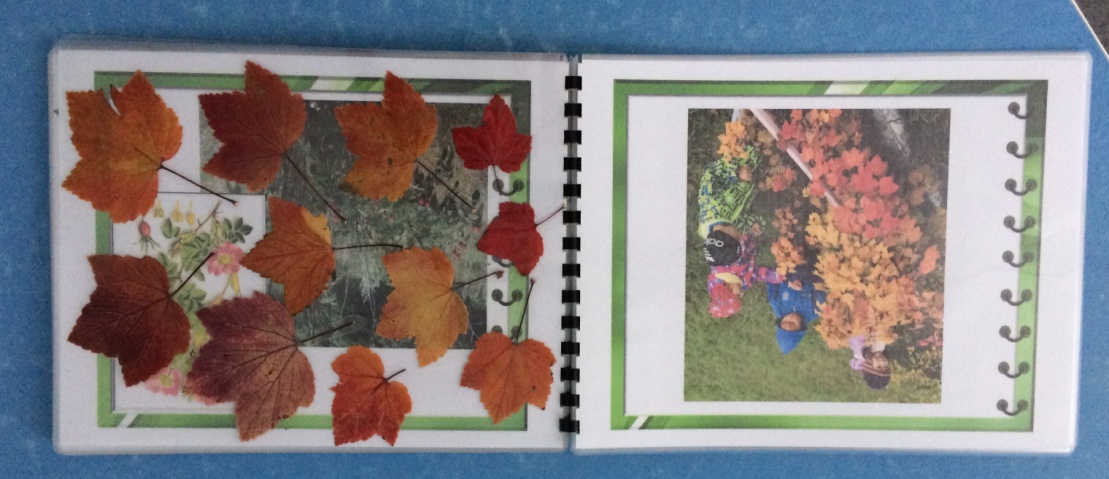 Можно поместить альбом в уголке природы. Зимой дети будут с удовольствием вспоминать осенние занятия и с легкостью запомнят названия растений.
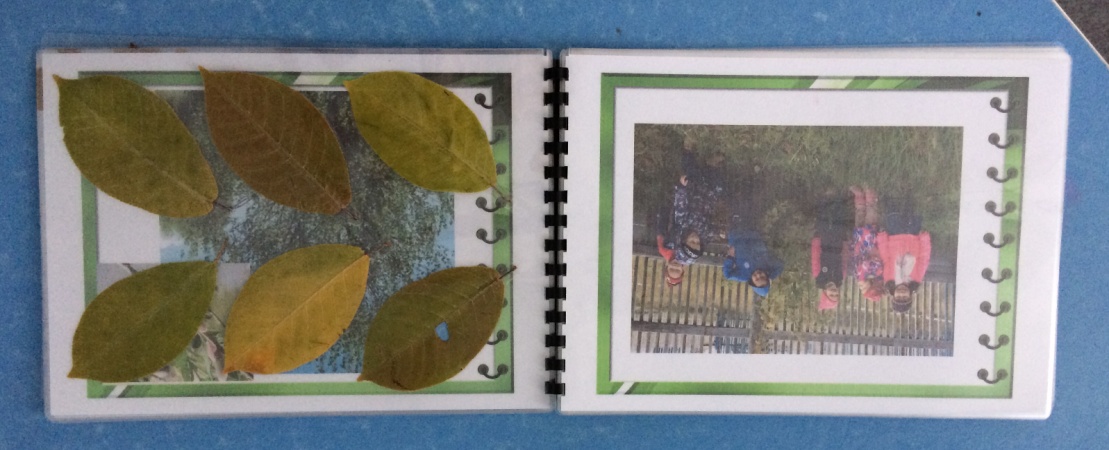 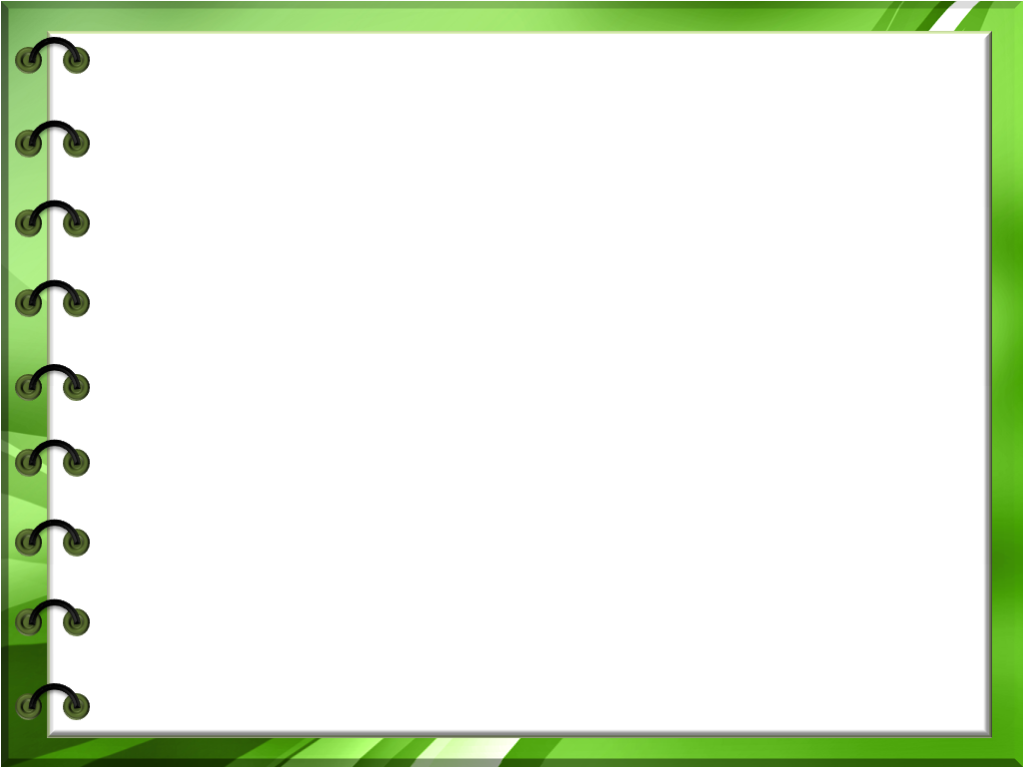 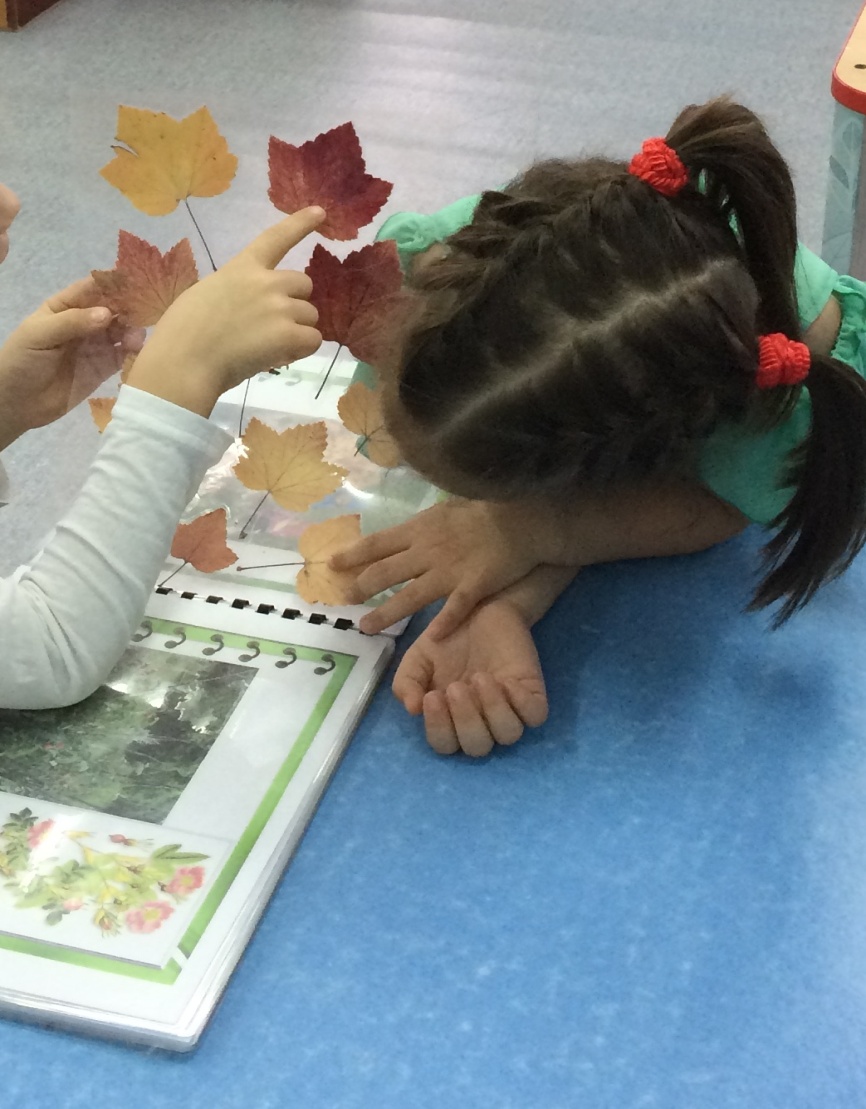 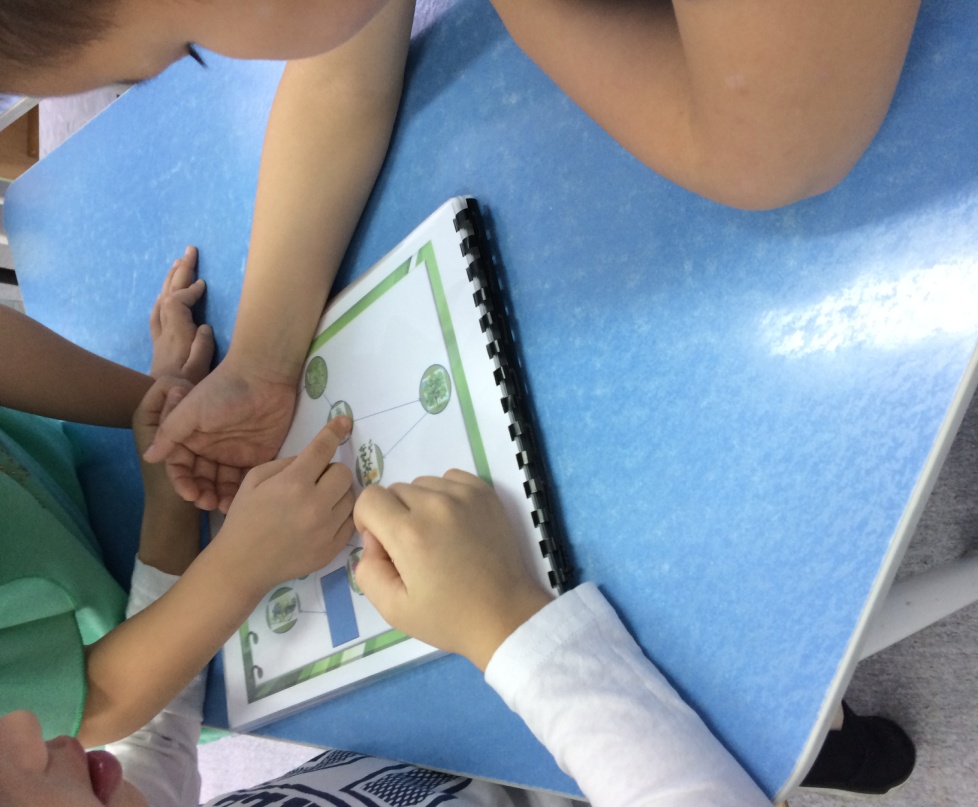